Perkins Mid Year ReviewTri-County Community CollegeStephen Wood
Life at TCCC – SACS Visit Late October 2019
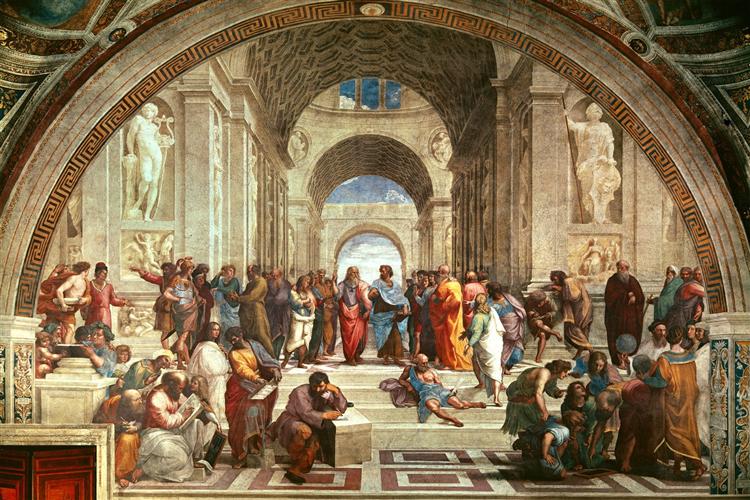 Life at TCCC – SACS Visit Late October 2019
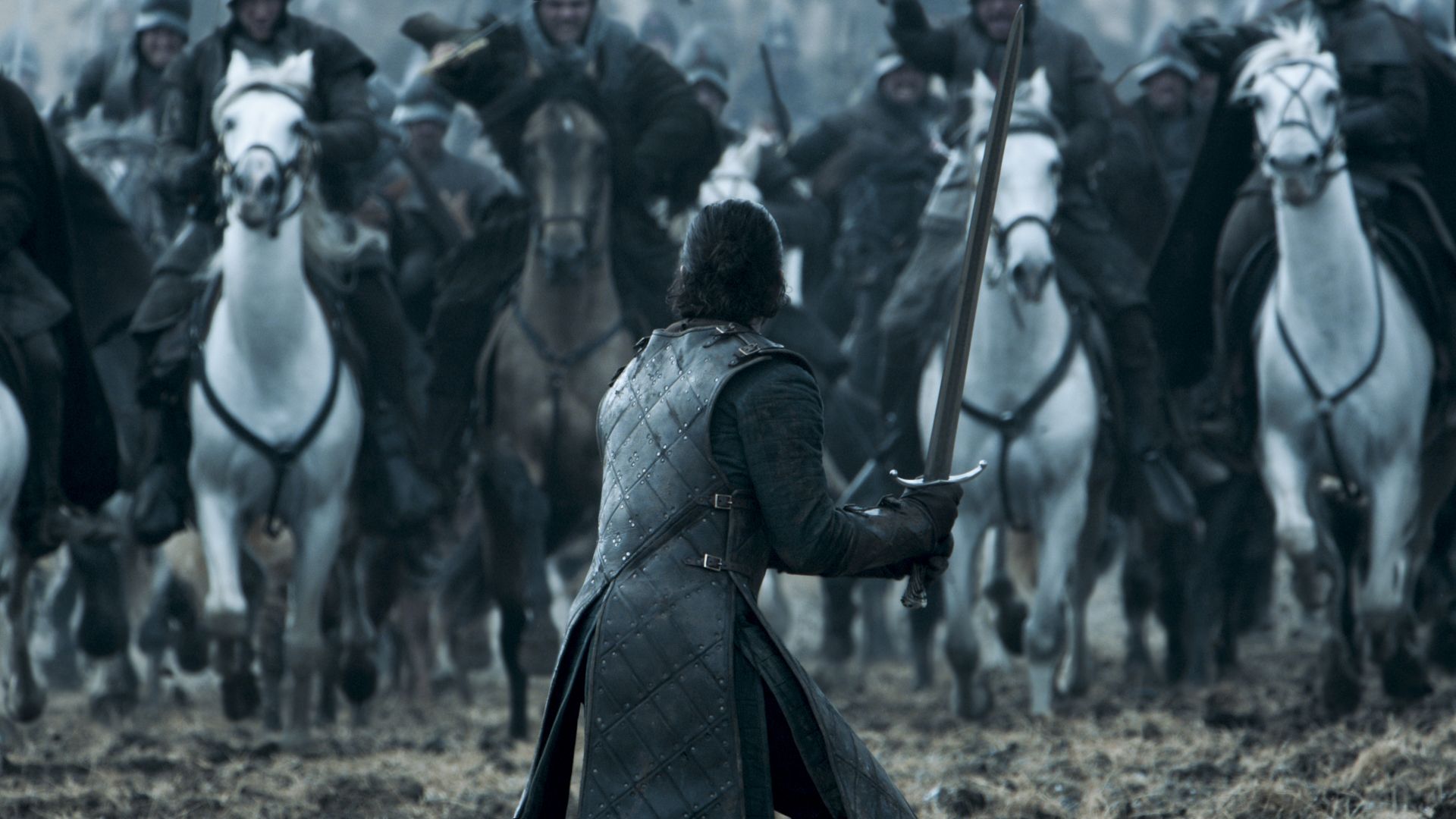 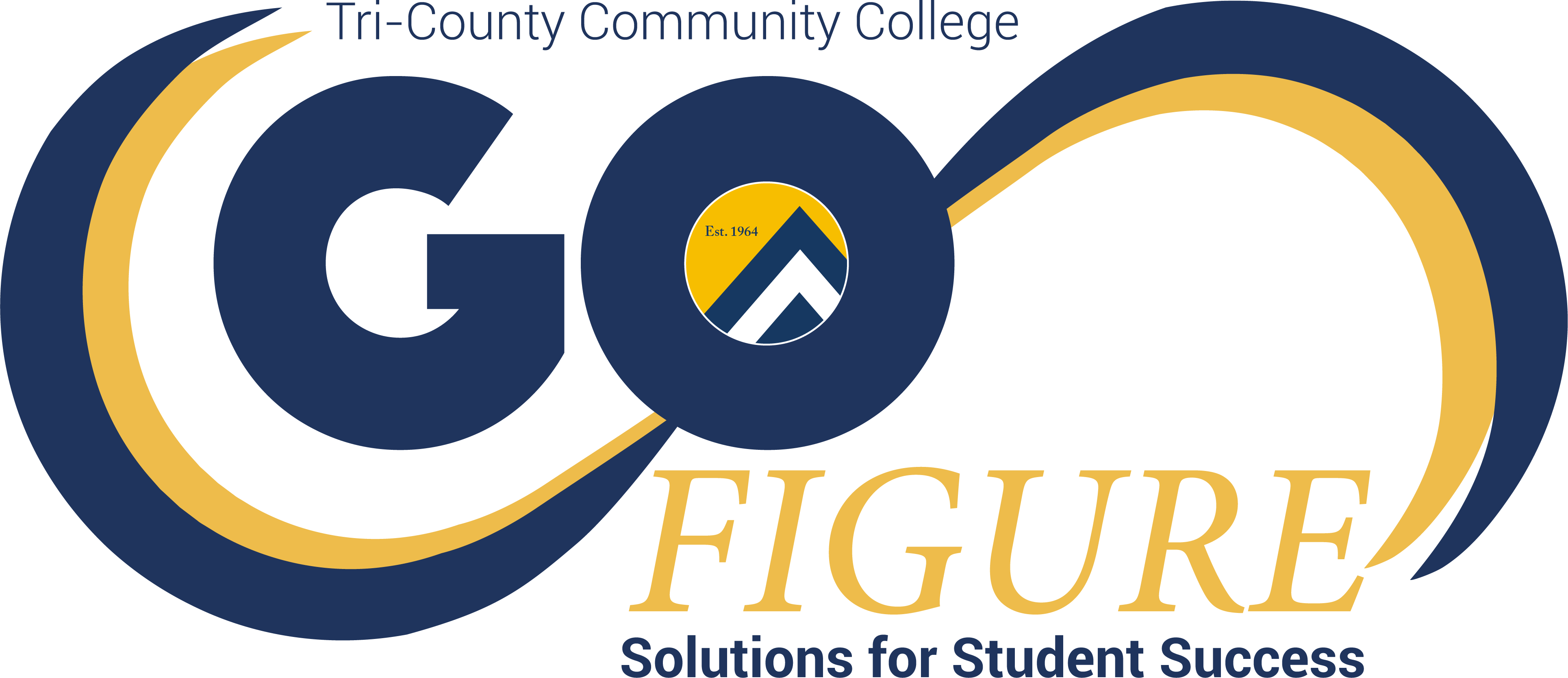 To engage students in learning,
help students succeed, 
and enrich the communities we serve
4
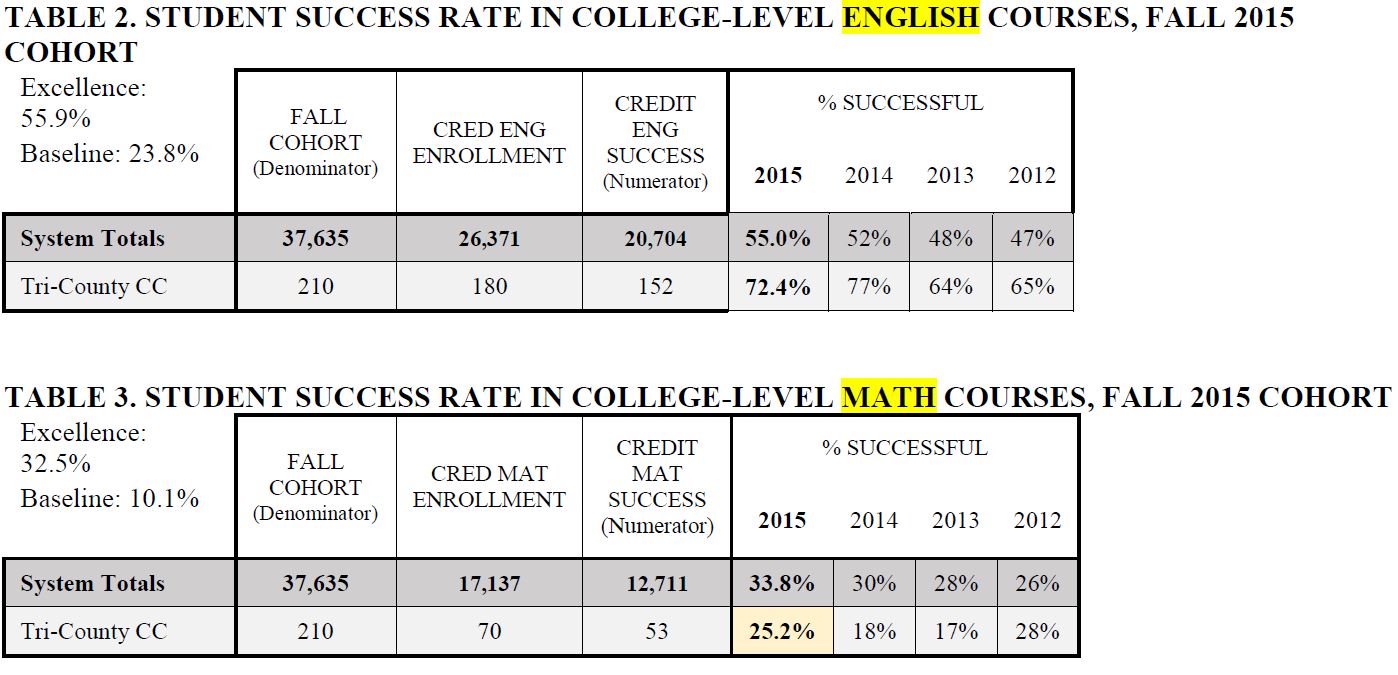 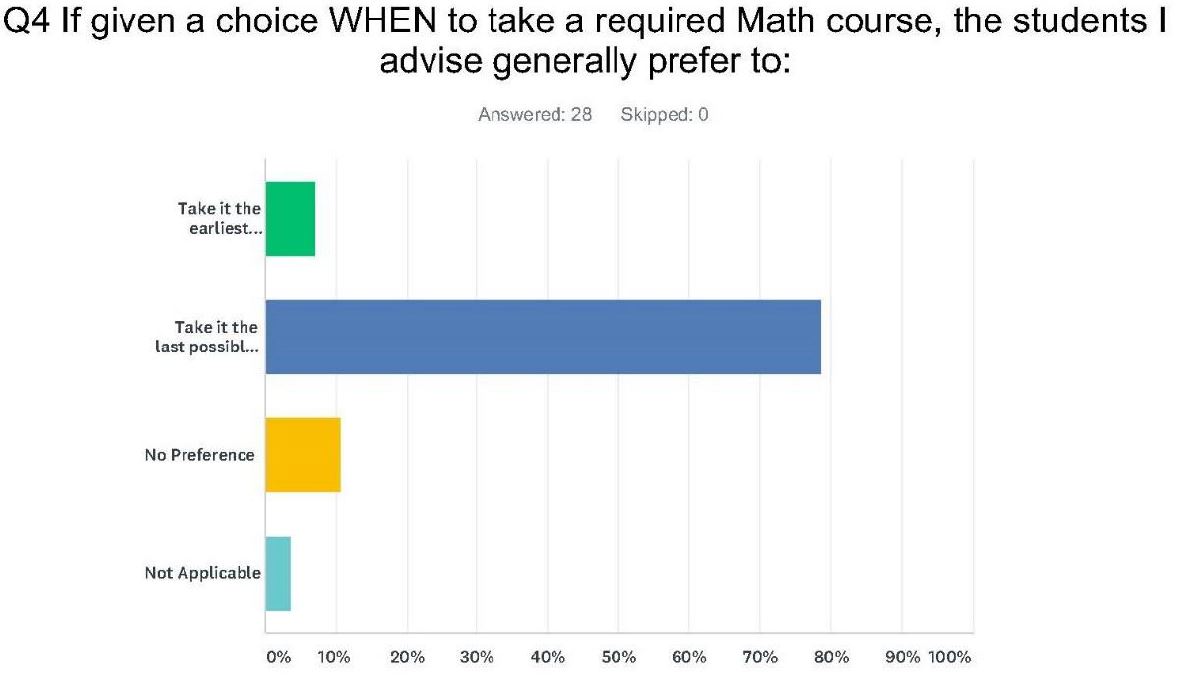 Institutional Data Research
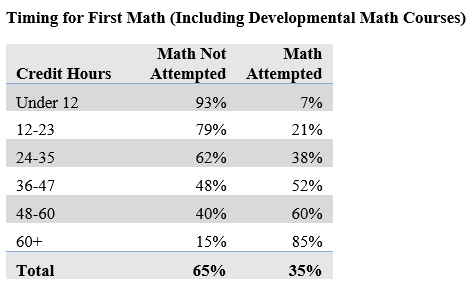 74% delaying Math
     
Delaying College Placement Test
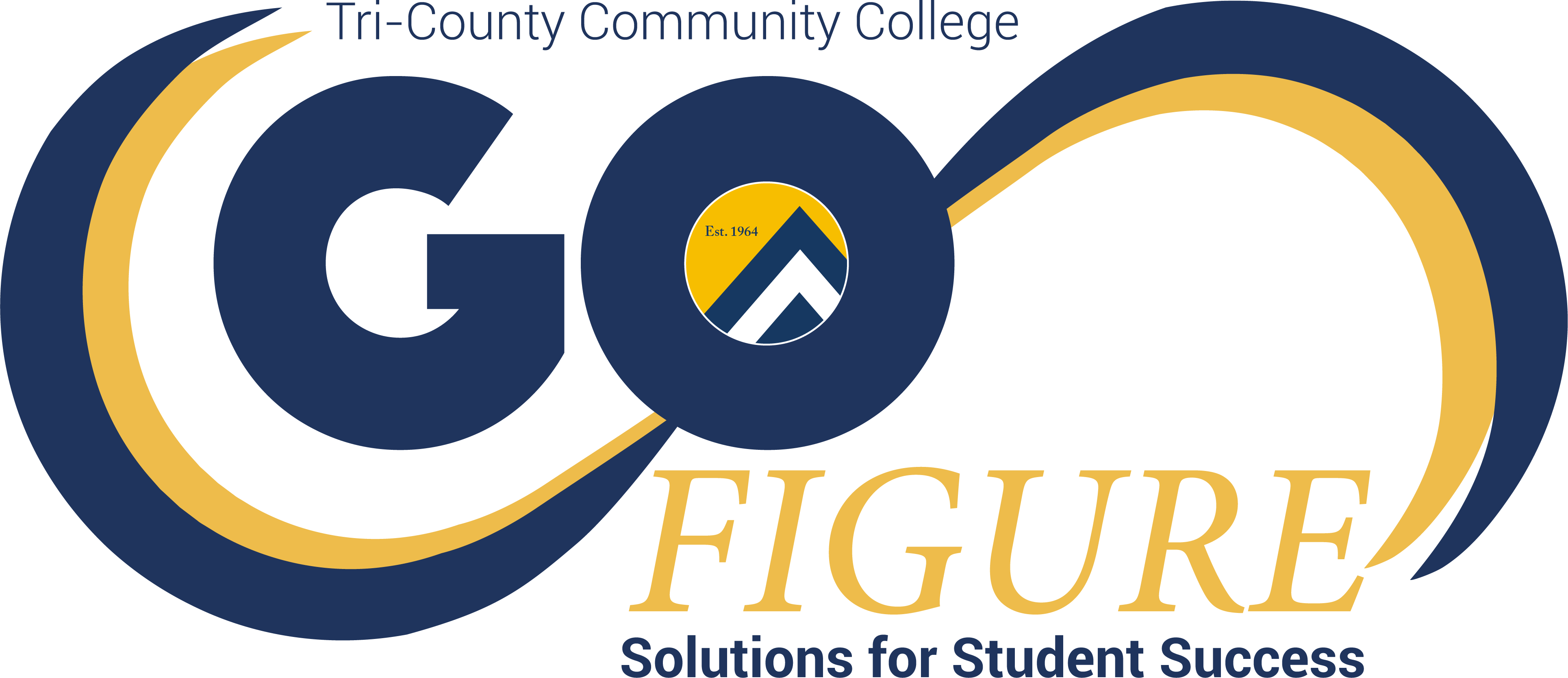 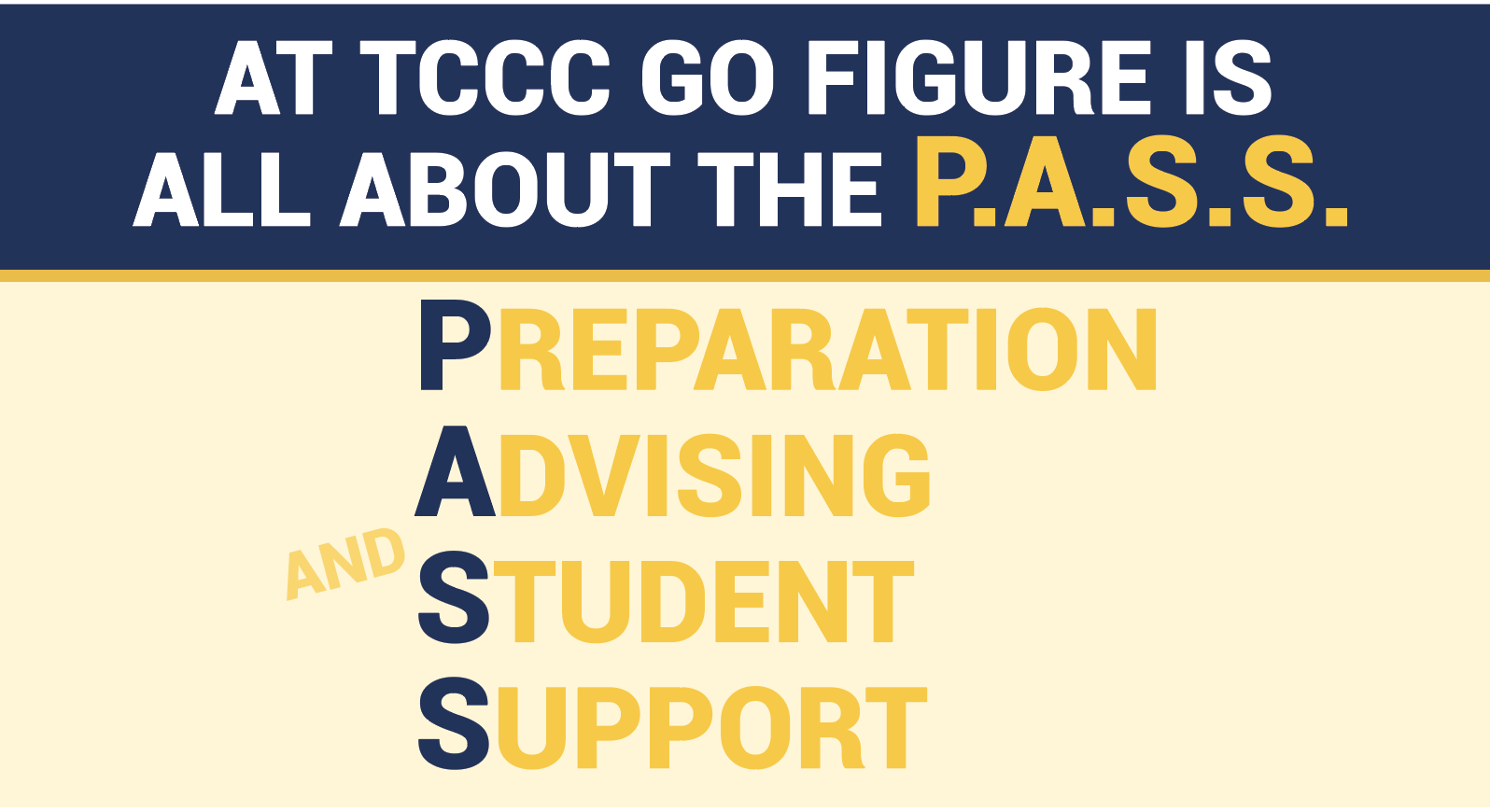 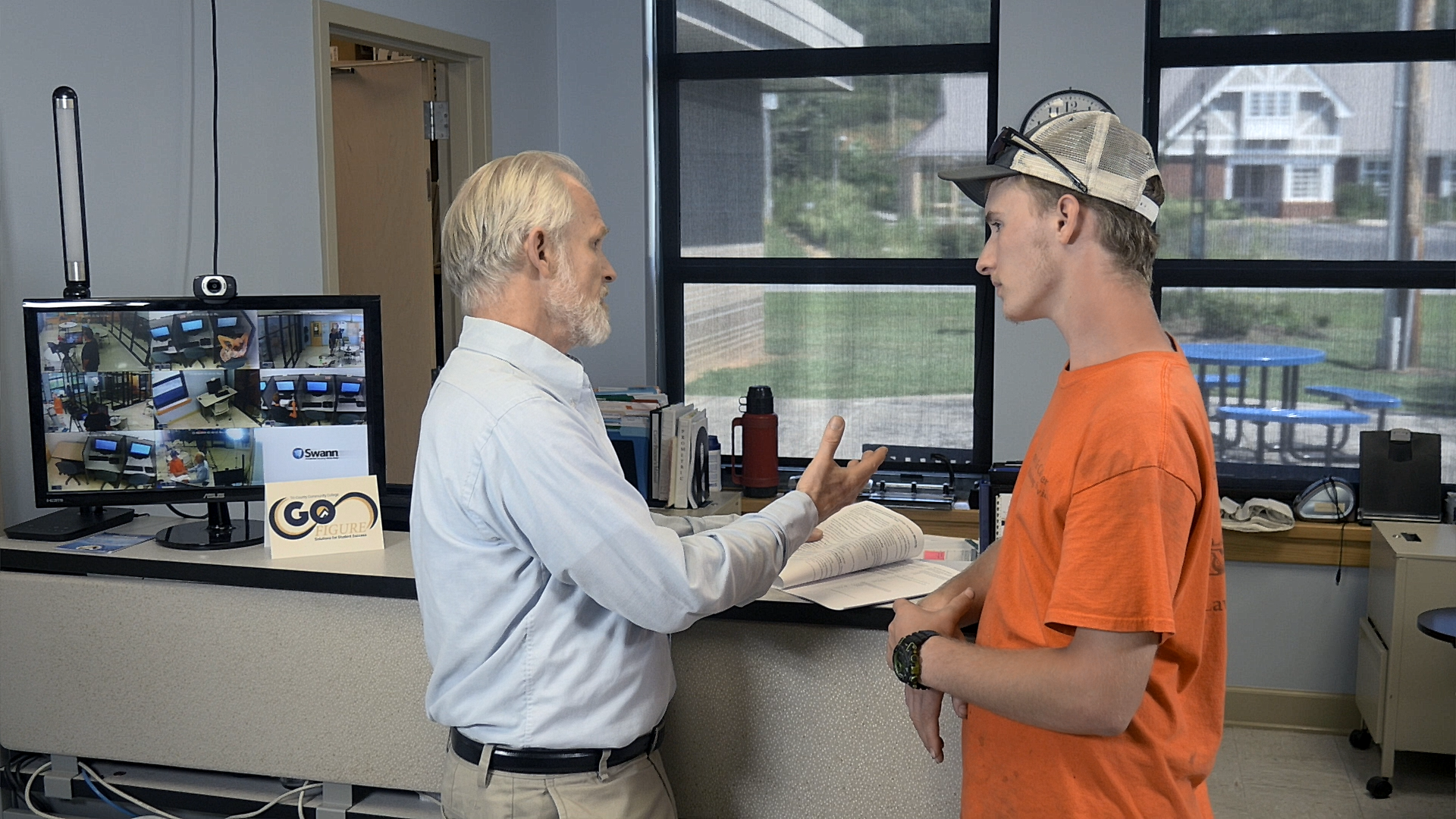 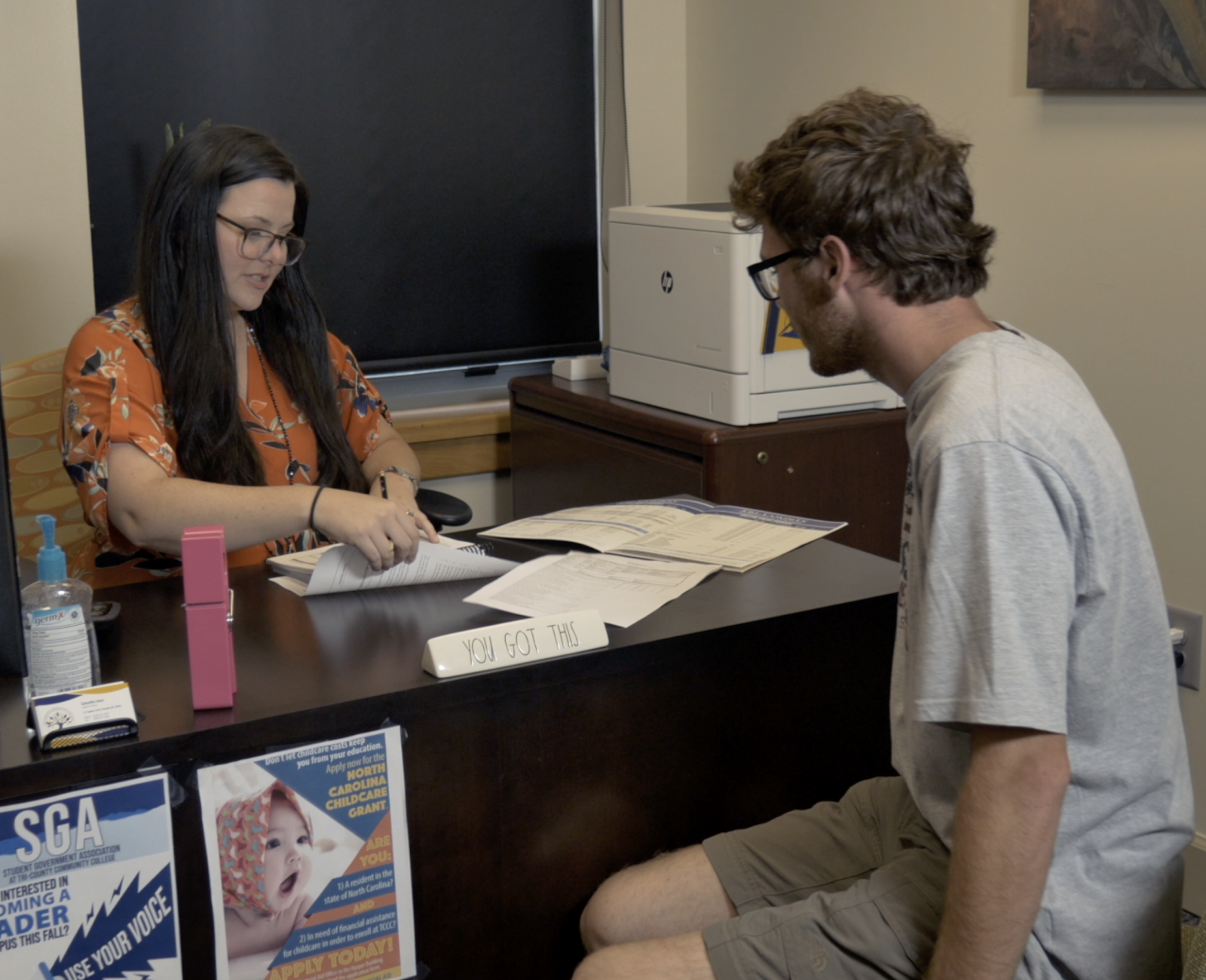 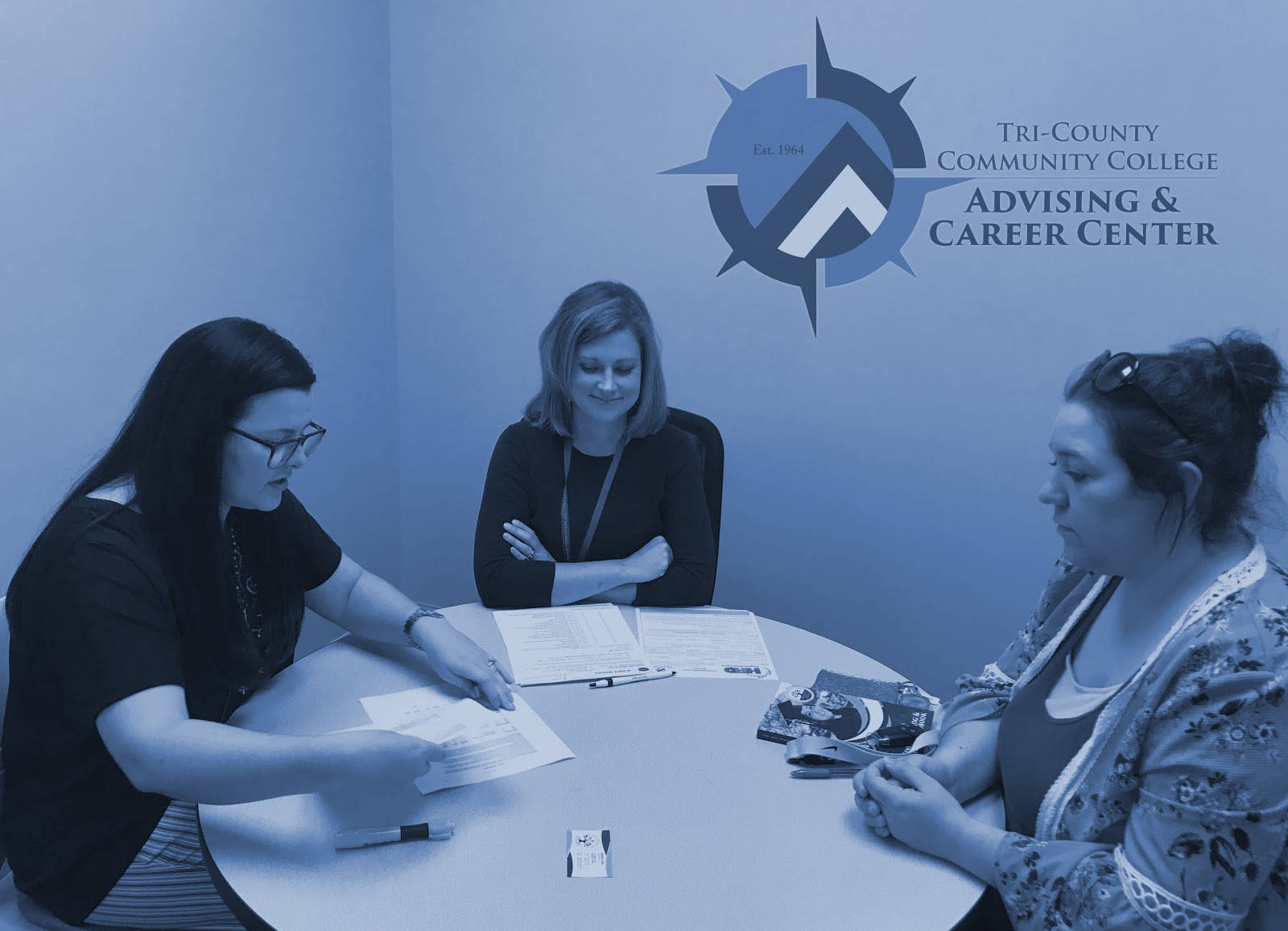 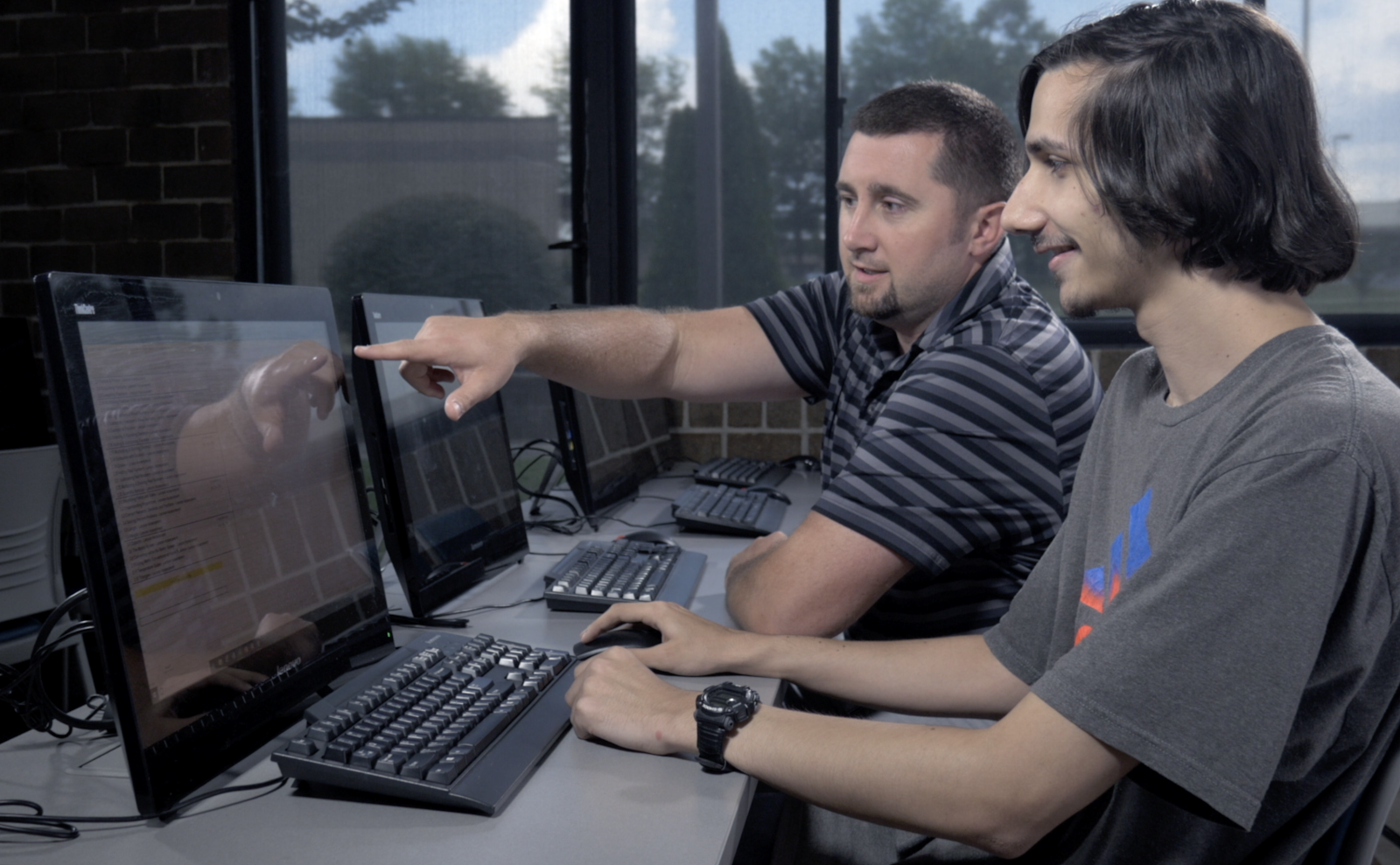 AVISO
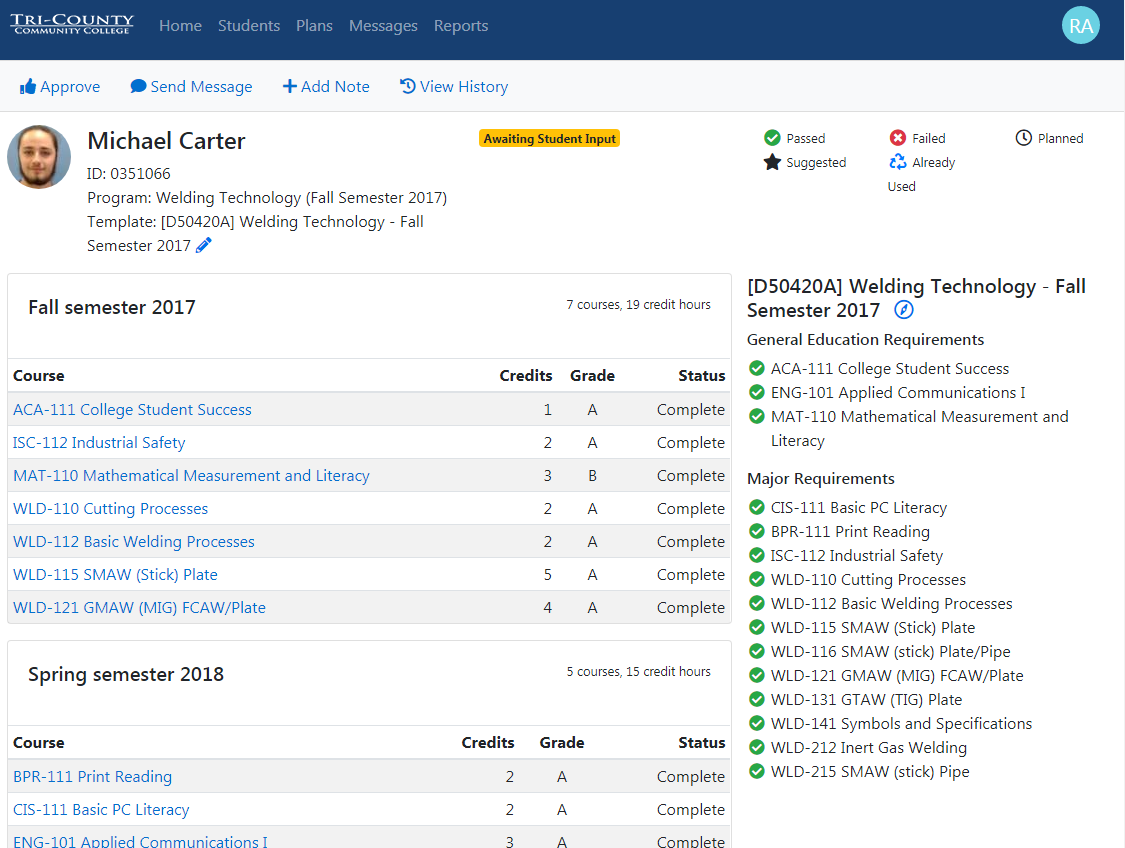 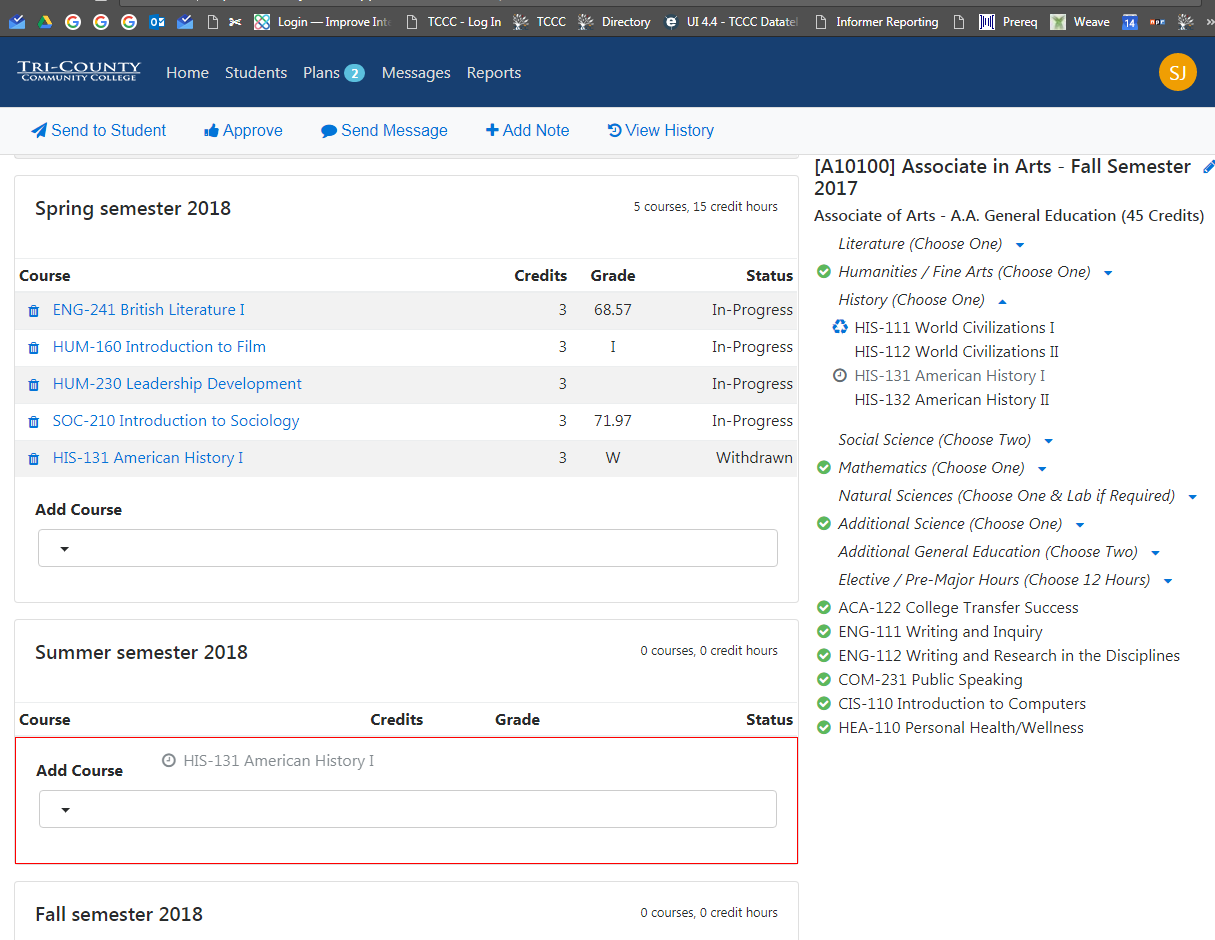 Aviso
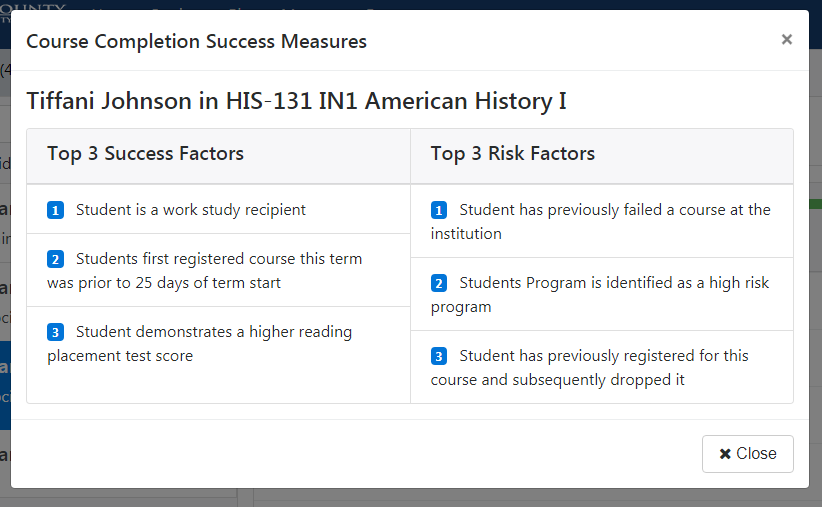 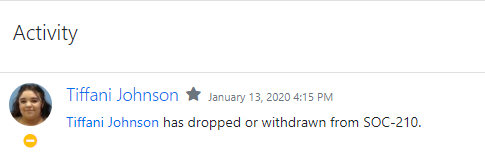 Other Go Figure Perkins Expenses (In Progress)
1) Professional Development – February 20202) Pi(e) Week – March 9-13 – Guests from local industry and employers to talk about math on the job, industry tours for faculty and students, AND Pie